СлужбаН.С. Лескова
В 1847, после смерти отца и гибели от пожара всего небольшого имущества, бросает гимназию и поступает на службу канцеляристом в Орловскую палату уголовного суда. 
	В 1849 переводится помощником столоначальника рекрутского присутствия в Киев, где много занимается самообразованием.
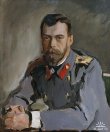 После Крымской компании в 1857 поступает на частную службу, сначала в Русское общество пароходства и торговли, а затем агентом по управлению имениями Нарышкина и Перовского. 
		Служба эта, связанная с разъездами по России, обогащает Лескова запасом наблюдений.